49-50
49-50
Genesis 01-02 ~ generation
Genesis 03-11 ~ degeneration
Genesis 12-50 ~ regeneration
49-50
49-50
in the last times ~ 1st mention
49-50
49-50
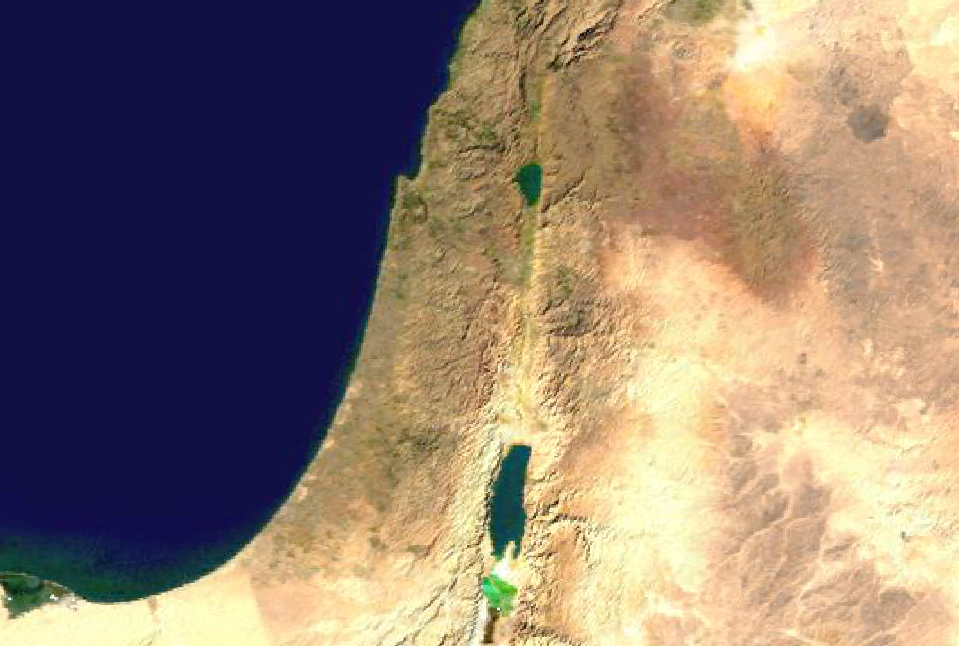 Ammon
Reuben
Moab
49-50
49-50
KJV ~ and in their self-will they digged down a wall.
49-50
49-50
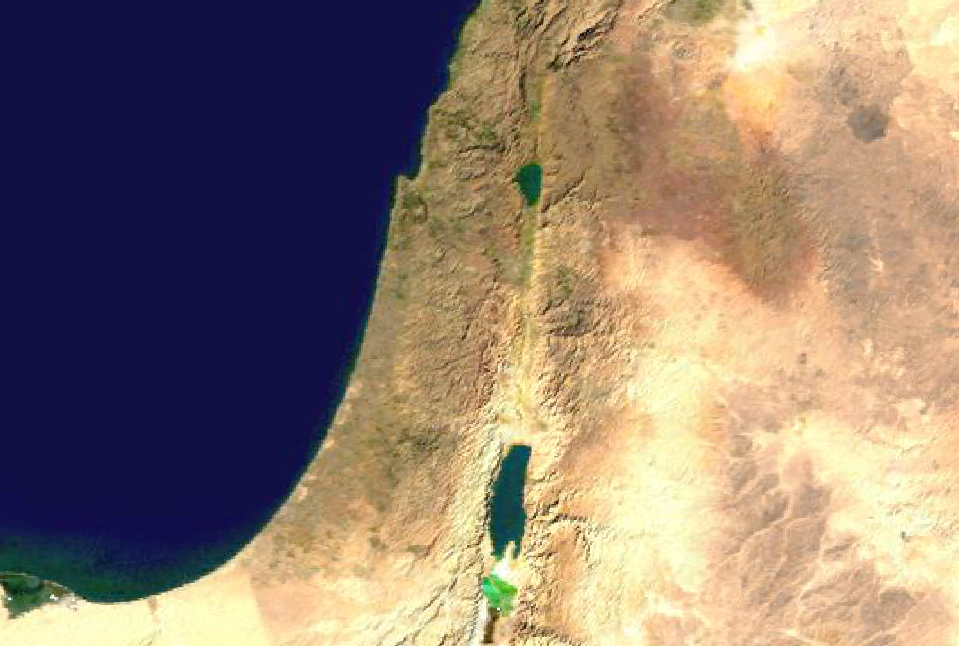 Judah
Simeon
49-50
49-50
Shiloh ~ Messianic phrase derived from Shalom
Talmud ~ “Woe unto us for the scepter has departed from Judah and the Messiah has not come”
Jesus in the Temple (Luke 2:49)
12 years
3 BC
2 BC
5 BC
1 BC
AD 1
AD 2
AD 3
6 BC
AD 4
AD 5
4 BC
AD 6
AD 7
Capital punishment removed c. AD 7
Jesus’ birth c. 6 BC
49-50
Gen. 3:16 ~ Seed of a Woman
Abraham
No other descendants of Adam
Not Ishmael
Isaac
Jacob
Not Esau
Judah
Not the other 11
49-50
49-50
Is. 63:1-4 ~ 1 With dyed garments from Bozrah,
This One who is glorious in His apparel,
Traveling in the greatness of His strength?—
“I who speak in righteousness, mighty to save.” 
2 Why is Your apparel red,
And Your garments like one who treads in the winepress?
3 “I have trodden the winepress alone,
And from the peoples no one was with Me.
For I have trodden them in My anger,
49-50
Is. 63:1-4 ~ And trampled them in My fury;
Their blood is sprinkled upon My garments,
And I have stained all My robes. 
4 For the day of vengeance is in My heart,
And the year of My redeemed has come.”
49-50
Rev. 20:7-10 ~ 7 Now when the thousand years have expired, Satan will be released from his prison 8 and will go out to deceive the nations which are in the four corners of the earth, Gog and Magog, to gather them together to battle, whose number is as the sand of the sea. 9 They went up on the breadth of the earth and surrounded the camp of the saints and the beloved city. And fire came down from God out of heaven and devoured them.
49-50
Rev. 20:7-10 ~ 10 The devil, who deceived them, was cast into the lake of fire and brimstone where the beast and the false prophet are. And they will be tormented day and night forever and ever.
49-50
49-50
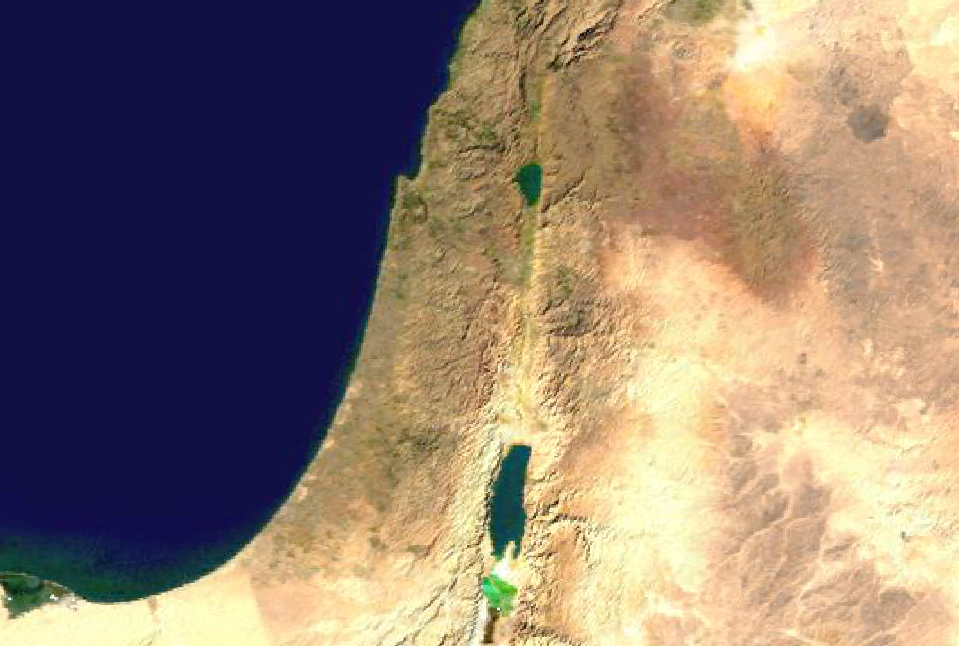 Assyrian
Conquest
Zebulun
Issachar
49-50
49-50
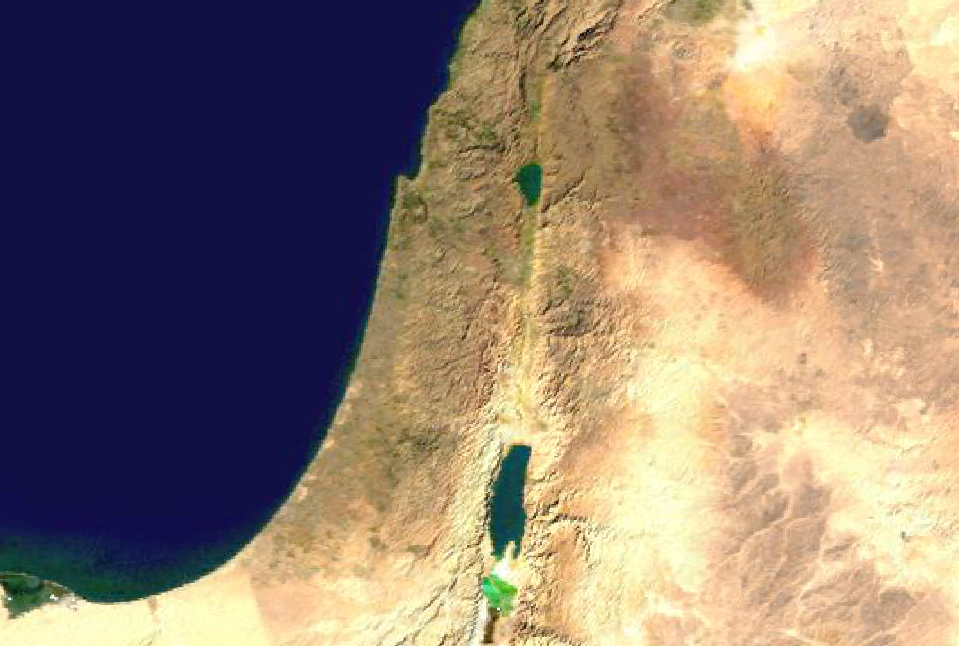 Dan
49-50
49-50
salvation ~ yeshua – 1st mention
49-50
49-50
troop, tramp and triumph are all from word “Gad”
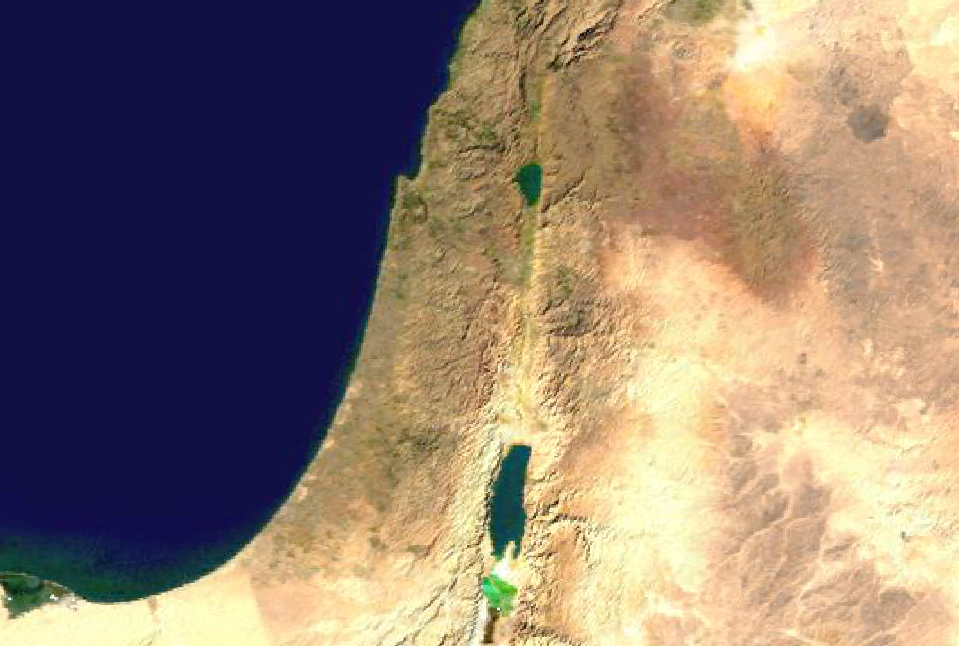 Gad
49-50
49-50
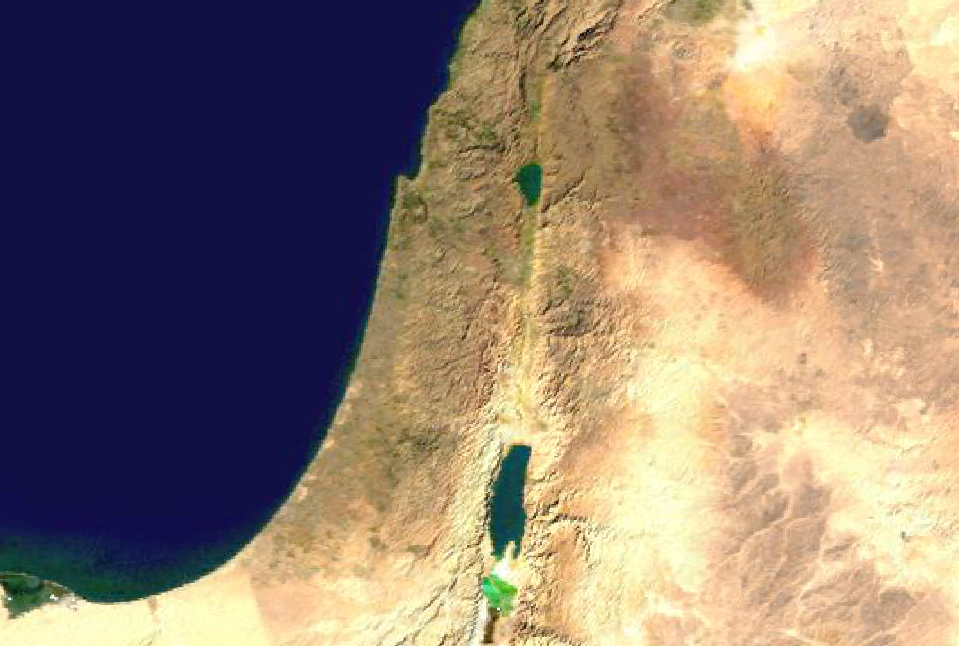 Naphtali
49-50
49-50
Ephraim
Manasseh
Samuel
Jephthah
Joshua
Gideon
separate ~ nazir – where we get the word “Nazarite”
49-50
49-50
Abel Mizraim ~ i.e. “mourning of Egypt”
49-50
49-50
Jer. 29:11-13 ~ 11 For I know the thoughts that I think toward you, says the Lord, thoughts of peace and not of evil, to give you a future and a hope. 12 Then you will call upon Me and go and pray to Me, and I will listen to you. 13 And you will seek Me and find Me, when you search for Me with all your heart.
49-50
49-50
Human history
49-50